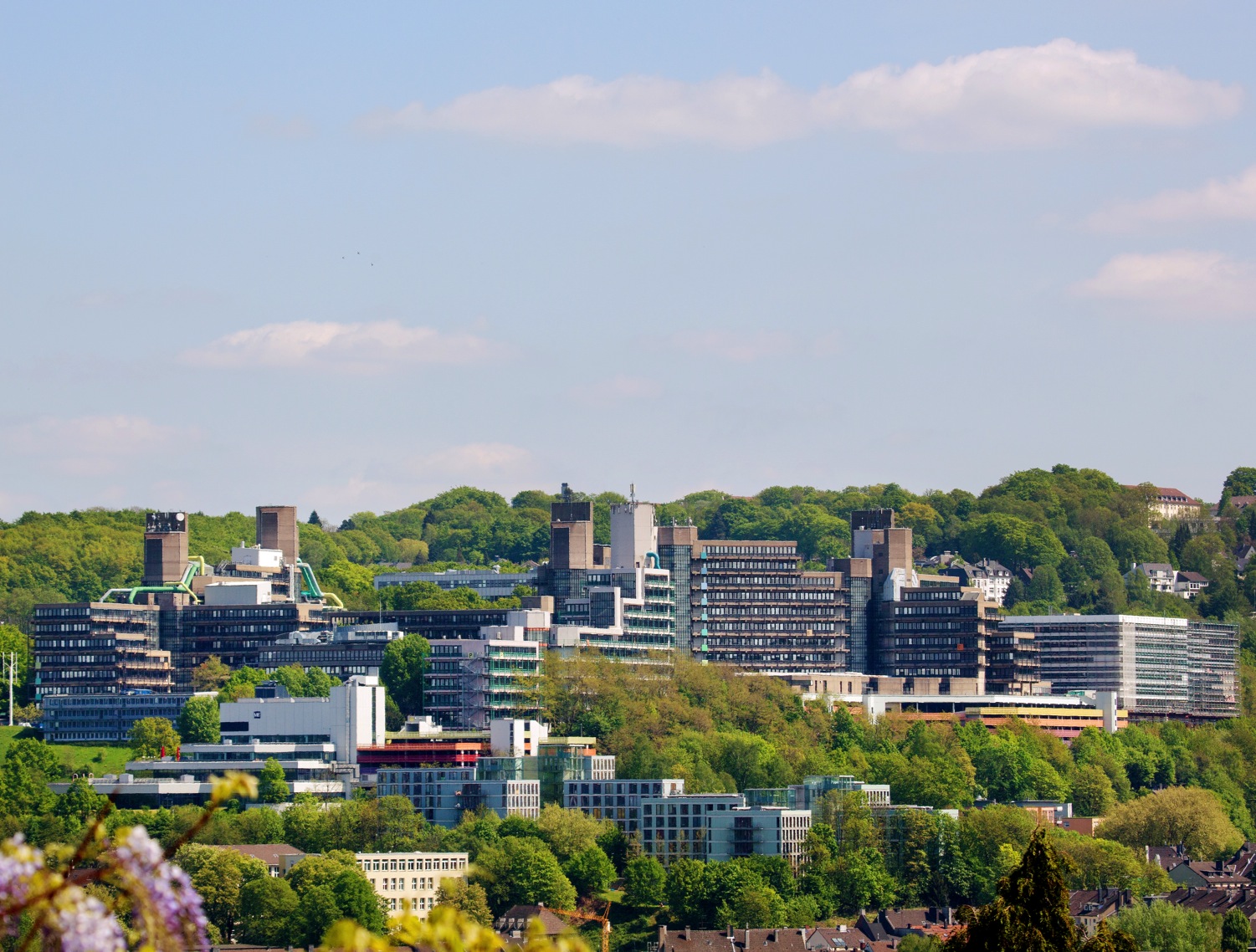 Forschungsdatenmanagement - Planung
Regelungskonformes Forschungsdatenmanagement in Horizont Europa und DFG-Projekten, Datenmanagementplan 

19.12.2023
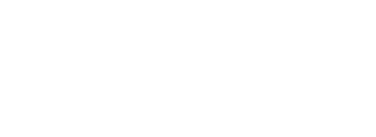 Heute: Planung
1. Horizont Europa
Anforderungen der EU
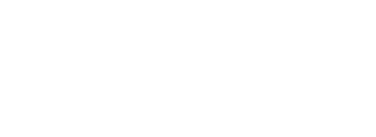 Horizont Europa: Verbindlicher Teil
Open Access zu wissenschaftlichen Publikationen
Forschungsdatenmanagement (FDM)
wissenschaftliche Publikationen nachvollziehbar machen
Informationen zu 
Forschungs-Output
Tools
Geräten
Zugang zu digitalem und physischem Forschungs-Output
Horizont Europa: Empfohlener Teil
Beteiligung von Bürgerforschenden und anderen Akteuren
Frühzeitiges Teilen des Forschungs-Outputs
Output-Management über das FDM hinaus
Open Peer-Review
1.1 Forschungsdatenmanagement
6
Horizont Europa: As open as possible, as closed as necessary
Gründe, den Zugang zu Forschungsdaten zu beschränken:
Datenschutz
Schutz des geistigen Eigentums
Verträge mit Wirtschaftspartnern
Ethische Hinderungsgründe
FAIR Data Principles (force11.org)
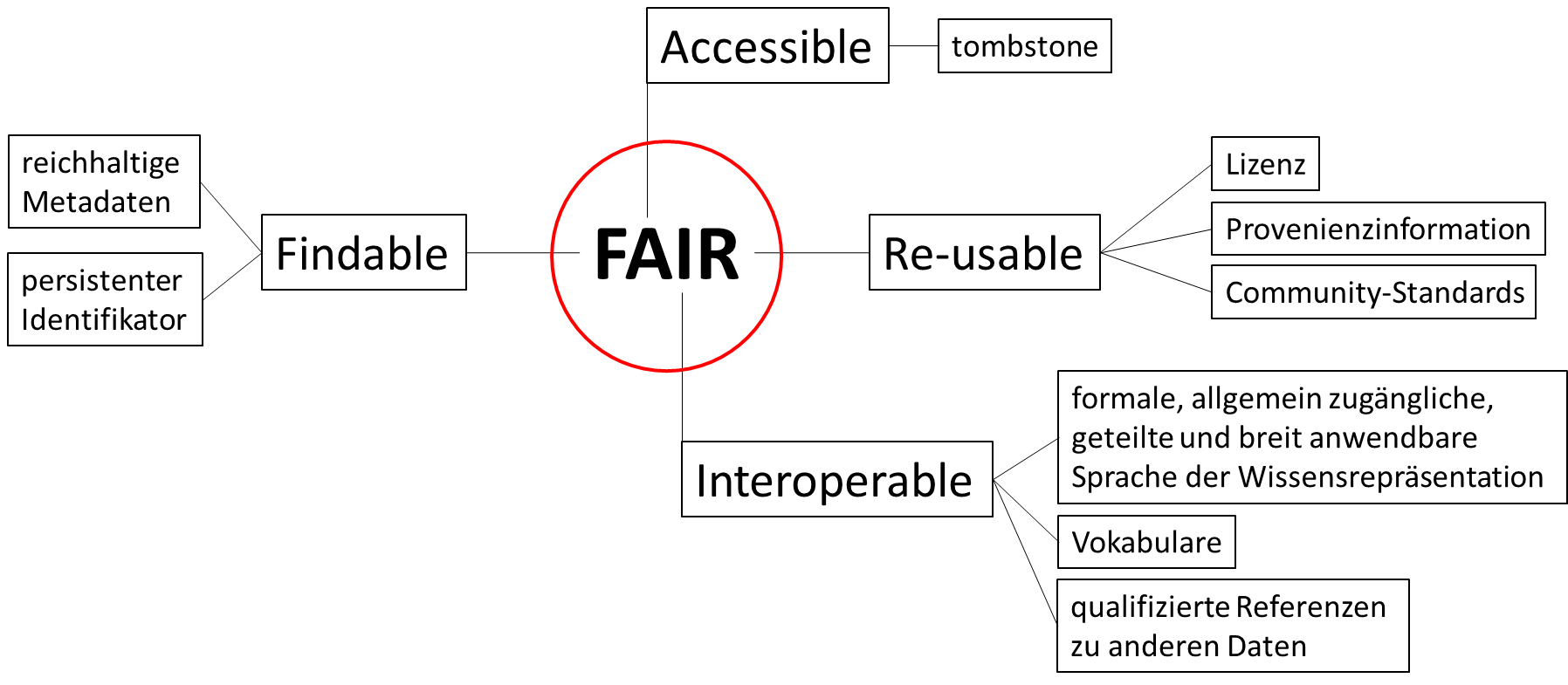 Daten menschen- und maschinenlesbar!
Opt-out
Horizont-Europa-Projekt
Vollständiger Opt-out aus allen FDM-Verpflichtungen nicht mehr möglich
Opt-out aus Öffnungspflicht nur mit sehr guter Begründung möglich. Beispiele:
Sicherheitsrelevant
Arbeiten über gefährdete Gruppen
Innovatives Projekt (Schutzrechterlangung)
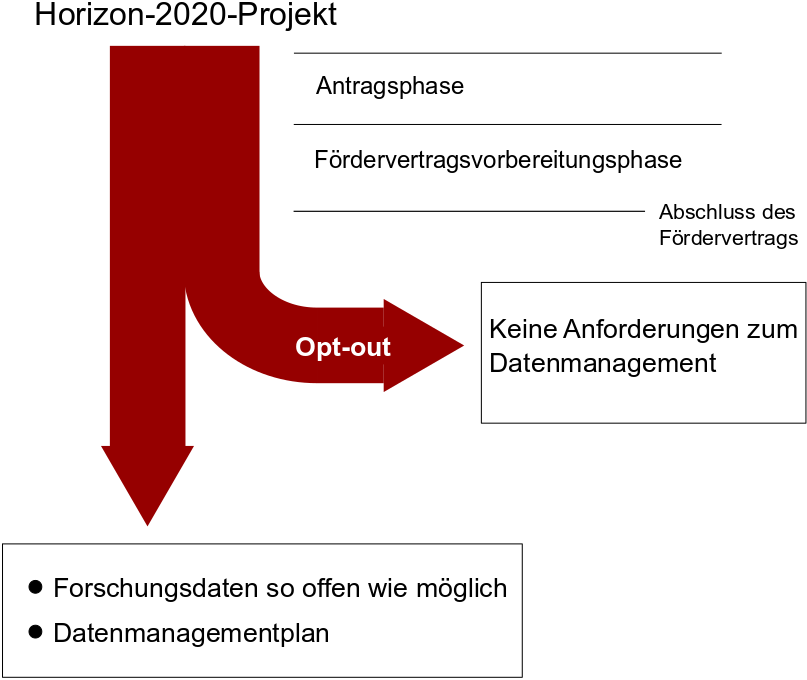 1.2 Der Förderantrag
Horizont Europa: Eine Seite zum Forschungsdatenmanagement schon im Antrag
Aus dem Standard Proposal Template:
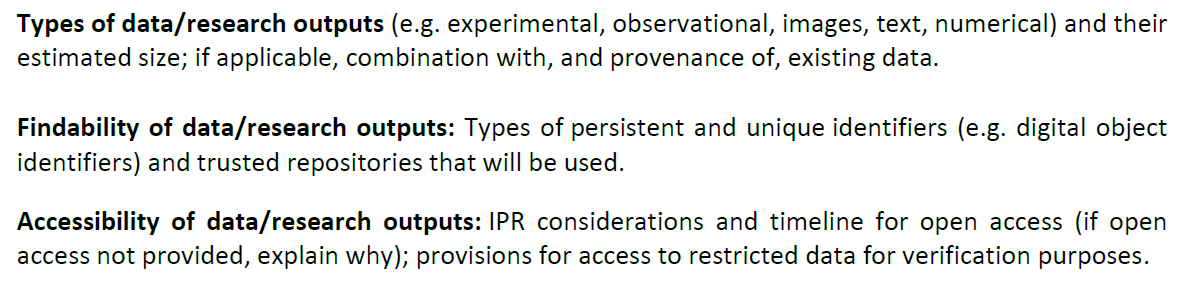 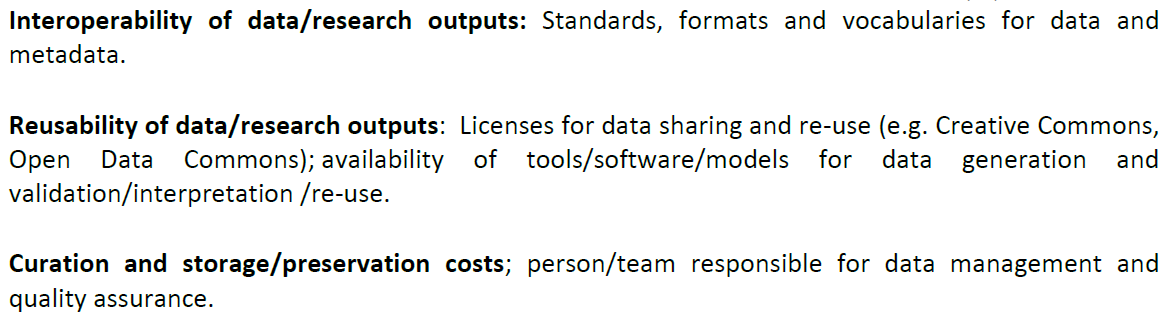 Horizont Europa: Vertrauenswürdige Repositorien („trusted repositories“)
Aus dem AGA (Annotated Model Grant Agreement, Draft von April 2023): Forschungsdaten sollen in ein vertrauenswürdiges Repositorium, d.h.
oder
Zertifizierung (z.B. CoreTrustSeal, nestor-Siegel DIN 31644, ISO 16363)
oder
Fachspezifisch und in der Fachwelt anerkannt
Institutionelles oder allgemeines Repositorium u.a. mit
Sicherung der Inhalte gegen ungewollte Veränderung
Nutzungsbedingungen online
Betrieb für lange Zeit gesichert, insbes. Finanzierung
Vergabe persistenter Identifikatoren
Maschinenlesbare und standardisierte Metadaten (z.B. Dublin Core, DataCite)
Datenkuratierung
Qualitätssicherung
Wenn erforderlich, Vertraulichkeit der Daten (verschiedene Stufen)
1.3 Beteiligung von Bürgerforschenden und anderen Akteuren
13
Horizont Europa: Gemeint ist aktive Beteiligung
1.4 Frühzeitiges Publizieren
Horizont Europa: Frühzeitiges Publizieren
1.5 Anderer Forschungs-Output
Horizont Europa: Anderer Forschungs-Output
2. DFG
Anforderungen der DFG an das Forschungsdatenmanagement
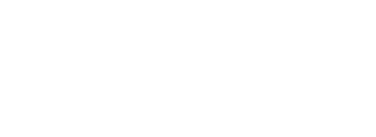 DFG: Kodex (2019)
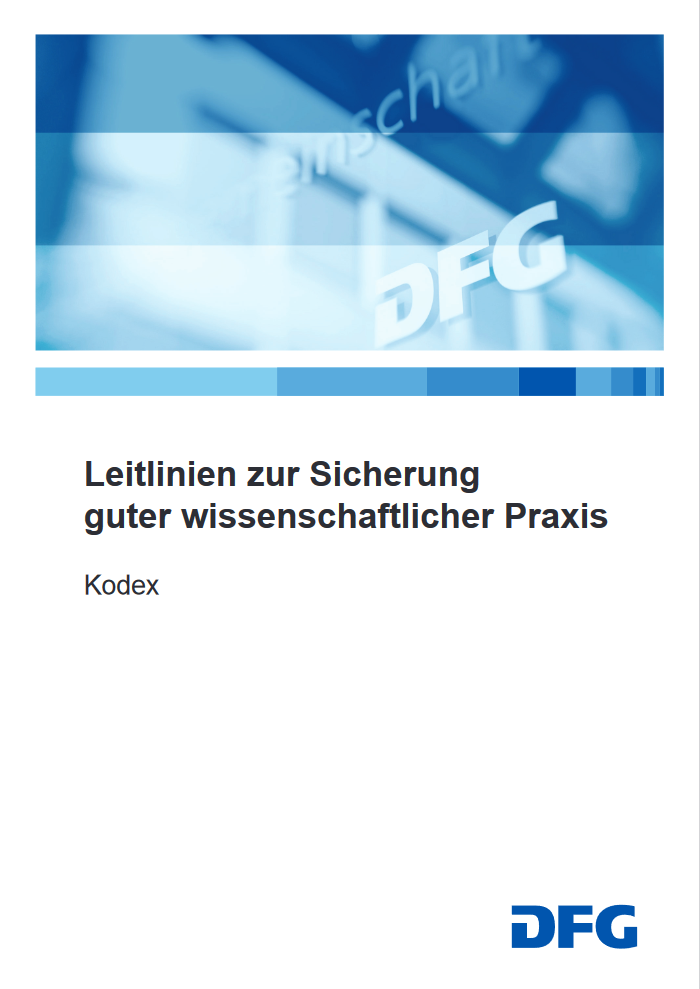 DFG: Leitlinien zum Umgang mit Forschungsdaten (2015)
Forschungsdaten verfügbar machen
so zeitnah wie möglich
wenn dem nicht Rechte Dritter entgegenstehen
in  einer  Verarbeitungsstufe  (Rohdaten oder bereits weiter strukturierte Daten), die eine sinnvolle Nachnutzung durch Dritte ermöglicht
Gesetze, Verträge und ethische Gründe können Öffnung verhindern. Ansonsten abwägen
Relevanz
Gesetze, Verträge
Forschungsethik
Aufwand
DFG: Checkliste zum Umgang mit Forschungsdaten (2021)
im Antrag unter Punkt 2.4:
Datentypen, Entstehung, wie im Projekt zu verarbeiten, Datenvolumen
Dokumentation, Qualitätssicherung, für die Nachnutzung erforderliche Software
Speicherung und Zugriffskontrolle, während das Projekt läuft
Rechtliche Verpflichtungen und Rahmenbedingungen
Wissenschaftliche Kodizes und fachliche Normen
Welche Daten bieten sich für die Nachnutzung besonders an?
Datenauswahl
Archivierung, Sperrfristen
Verantwortlichkeiten
Erforderliche Ressourcen
Physische Objekte
Forschungsförderung, Abteilung 1.1 der Verwaltung

Engelmann-Stamm, Sonnenschein, Trempeck
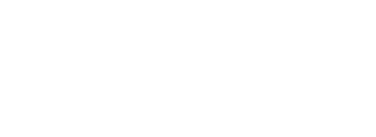 3. Datenmanagementplan
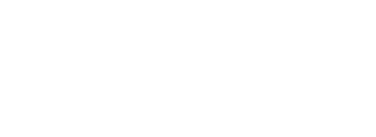 DMP: Definition
Wikiversität:
Ein Datenmanagementplan (DMP) ist ein Dokument, in dem beschrieben wird, was mit Forschungsdaten während und vor allem nach dem Ende geschieht.
DMP: Ziele
Verbindliche Basis für die Datenverarbeitung
Erleichtert Koordination von Projektpartnern
Hilft Probleme zu erkennen und Lösungen zu entwickeln
Hilft Datenverlust zu vermeiden
Definiert Verantwortlichkeiten
Regelt Zugriffsrechte
DMP: Wann mit der Planung beginnen?
Am besten vor der Beantragung von Fördermitteln, denn es gibt vieles zu planen:
Datenformat
Dateinamen
Datendokumentation
Software-Dokumentation
Verzeichnisnamen
Kontrolliertes Vokabular
Welches Repositorium
Metadaten
Lizenz
Qualitätssicherung
Qualitätskontrollbericht
Versionierung
Verantwortlichkeiten
DMP und Meilensteinplan
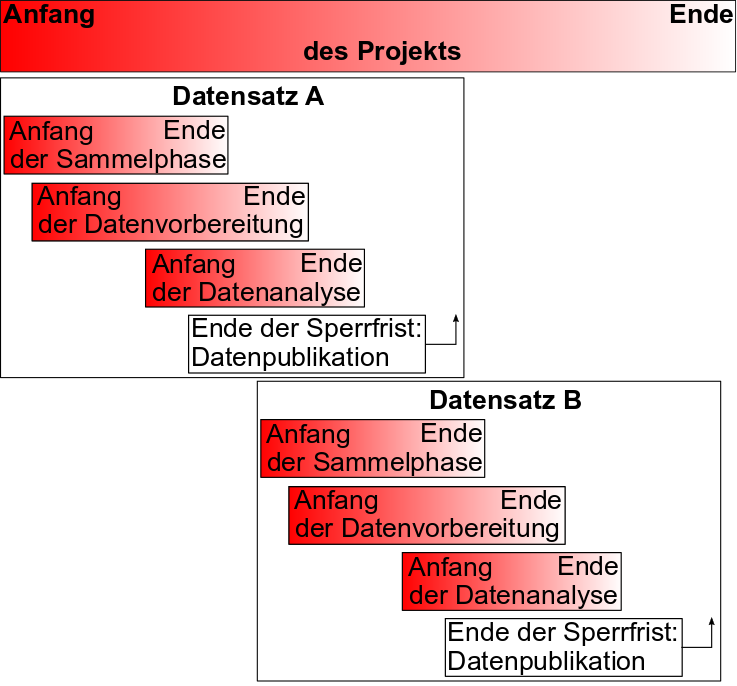 Zeitliches Auseinanderziehen hilft Überlastung zu vermeiden
Sperrfrist gibt Zeit z.B. um Aufsatzpublikation fertigzustellen
DMP und Kostenplan
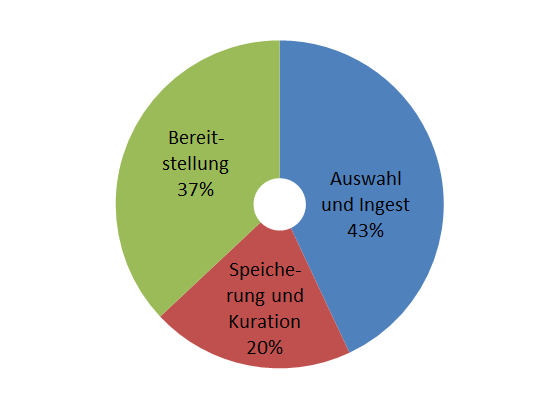 Personalkosten viel höher als Sachkosten
Ingest (Weg ins Repo) normalerweise am aufwendigsten
Kostenverteilung aus Sicht des Repositoriums, Ergebnis aus Radieschen
Bei der DFG können beantragt werden
Kosten, die projektspezifisch anfallen, um den Zugang zu Forschungsdaten zu erlangen
Kosten, die im Projekt entstandenen Forschungsdaten so zu bearbeiten und aufzubereiten, dass diese von anderen nachgenutzt werden können
Kosten, die für die Überführung der Daten in ein öffentliches Repositorium anfallen
Nutzungsgebühren, Mitgliedsbeiträge bzw. Kosten die bei der Nutzung etablierter Infrastrukturen anfallen
Data Stewards für Graduiertenkollegs
DMP verbindlich in Horizont Europa
Data Management Plan Template mit 42 Fragen 
zu den Daten selbst
zur Verwirklichung der FAIR-Prinzipien
zu anderem Forschungs-Output
zu Kosten von FAIR, Förderern und Verantwortung für das FDM
zur Datensicherheit
zu ethischen Fragen
Als Deliverable spätestens im Projektmonat 6
Living document
Evaluation findet statt
DMPOnline
Digital Curation Center
University of California
DMP-Webtools
DMPRoadmap
DCC und University of California
DMPTool
University of California
... und
Community-specific tools
DMPTY Wizard (CLARIN-D, humanities)
DataWiz (Psychologie)
Textverarbeitungsprogramme
RDMO
Research Data Management Organiser
DFG-Projekt
4. RDMO
Research Data Management Organiser
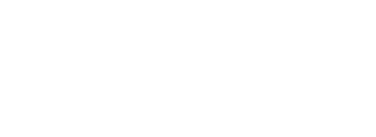 RDMO: in Deutschland weit verbreitet
Im Betrieb an den Universitäten Düsseldorf, Siegen, Wuppertal und vielen anderen

Sie können Ihren DMP als XML exportieren und re-importieren, z.B. an Ihrer neuen Institution.
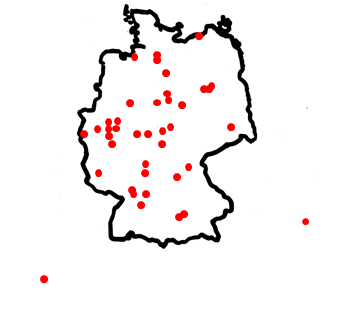 Wien
Lyon
Tool-Auswahl
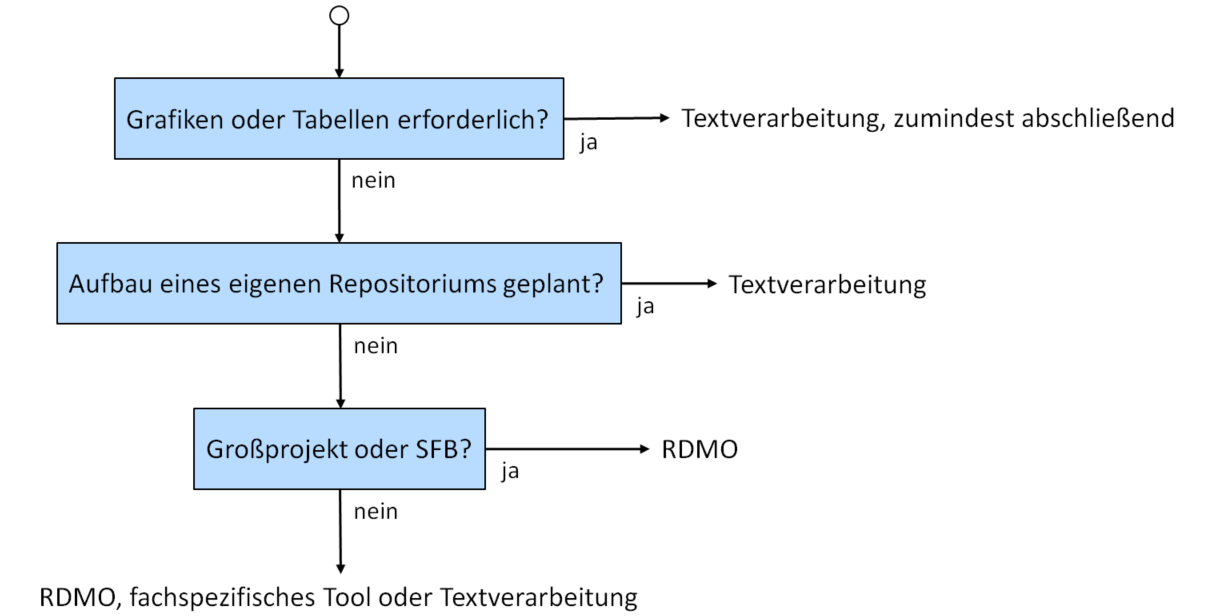 RDMO: FoDaKo-Fragenkataloge
Version 5:DFG-Checkliste berücksichtigt
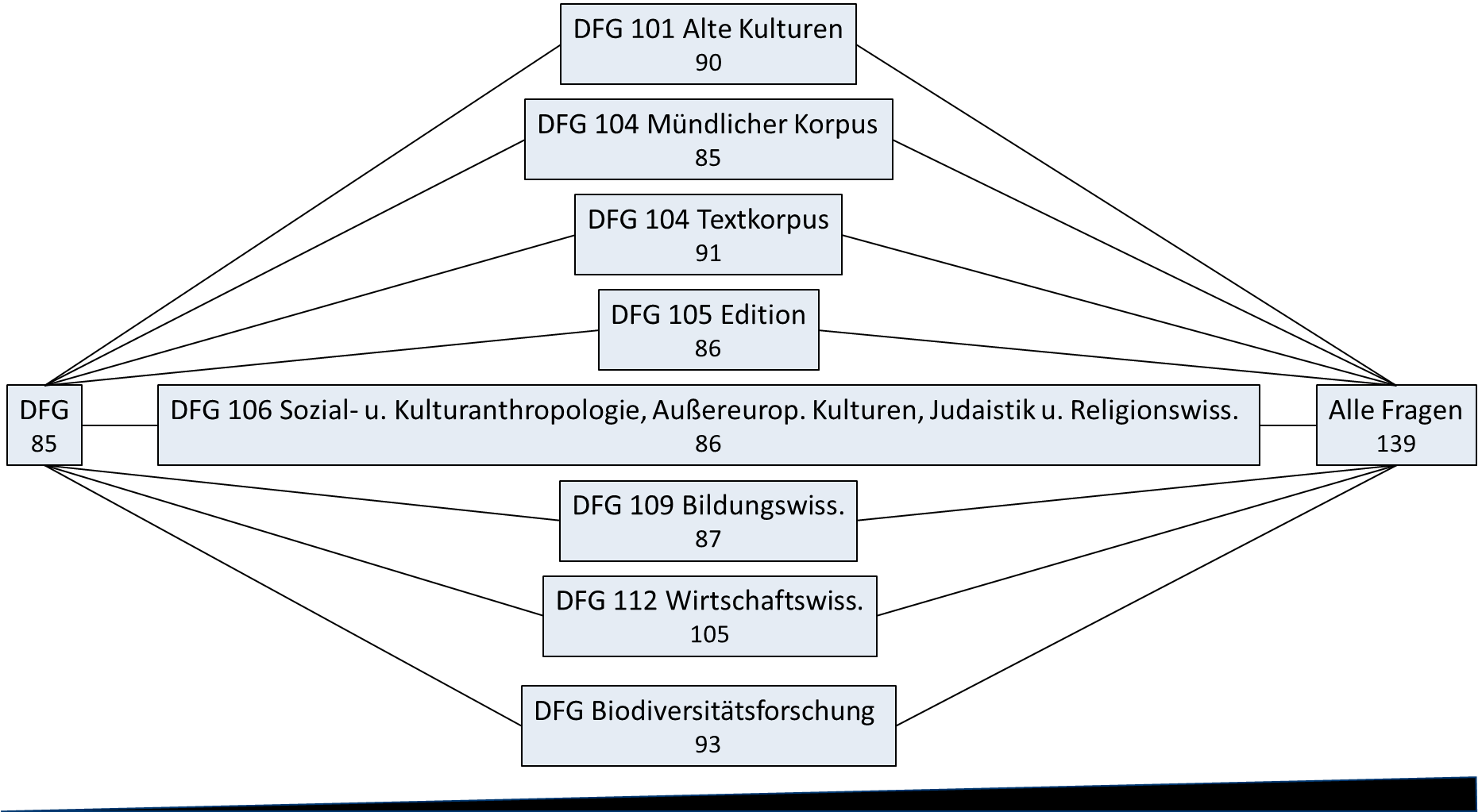 RDMO: Frage-Antwort-Verknüpfung
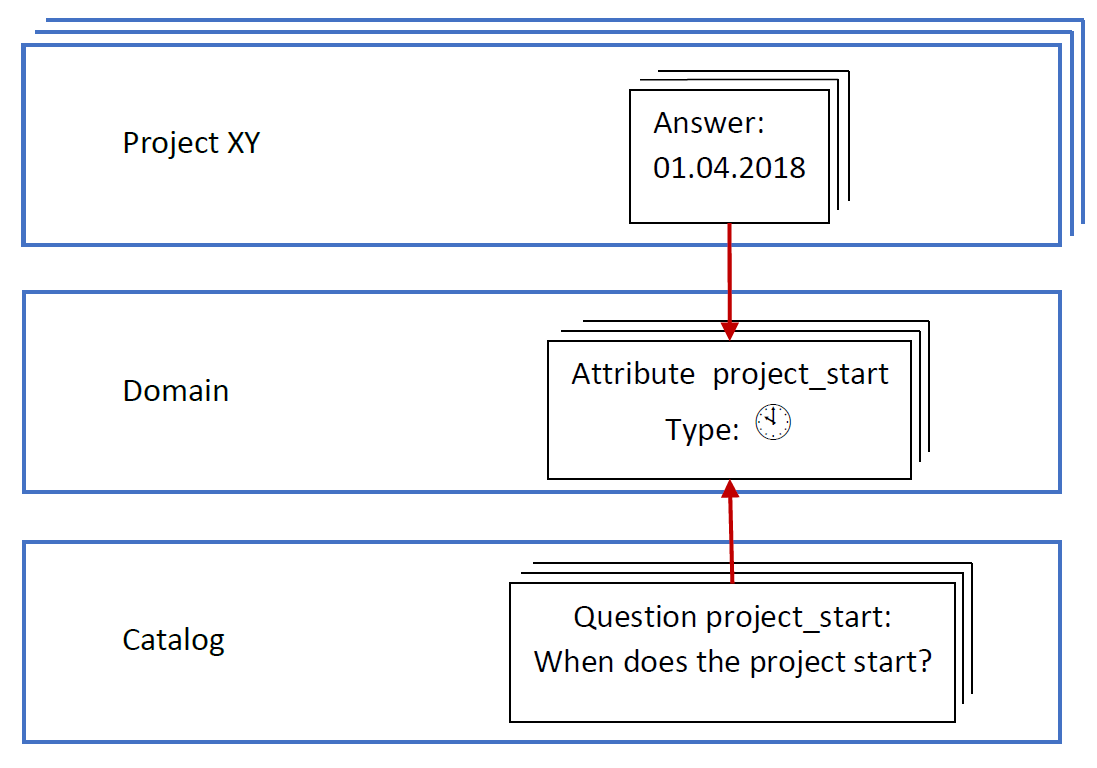 Fragen und Antworten sind über „Attribute“ verknüpft. Daher Wechsel des Fragenkatalogs möglich.
01.09.2024